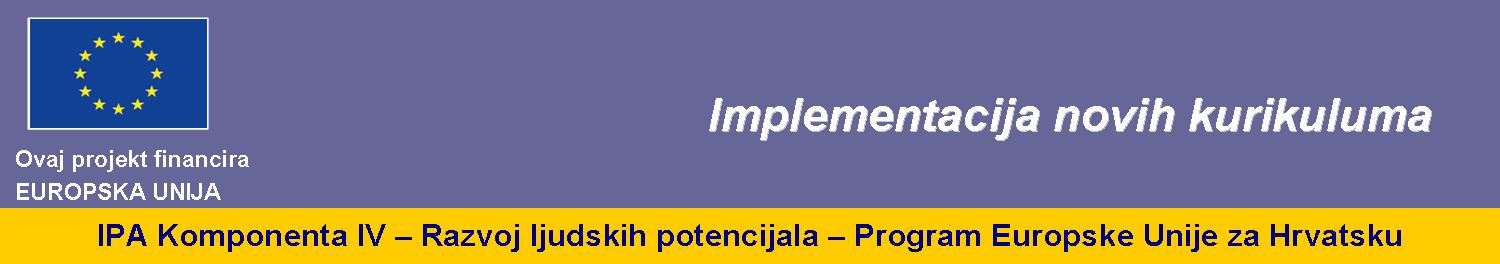 Nositelj projekta:

Tehnička škola ČAKOVEC
Završna konferencija projekta
Implementacija 
novih kurikuluma

	Naziv projekta:

„Novi kurikulum tehničara za računalstvo prilagođen promjenama na tržištu rada”
Partneri na projektu:
Srednja škola Ban Josip Jelačić ZAPREŠIĆ

Elektro in računalniška šola, PTUJ, Slovenija
Zaprešić, 23. studenog 2011.
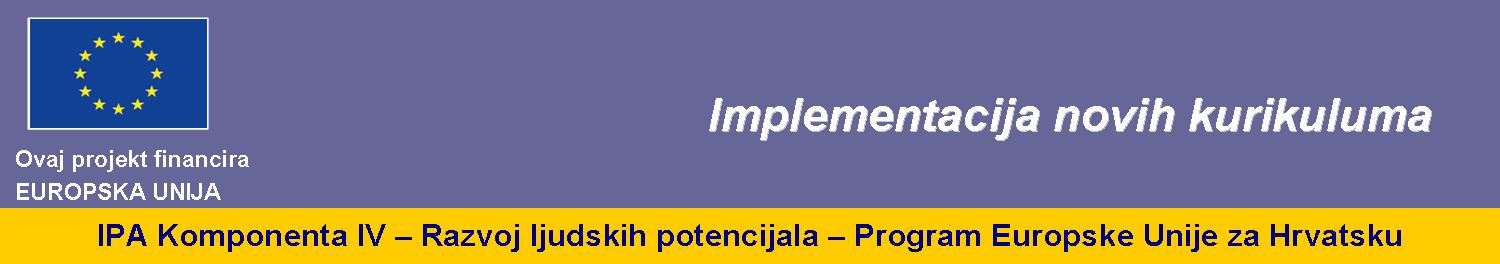 Ideja projekta
još od 2003. godine je prisutna želja za promjenom starog nastavnog plana za zanimanje tehničar za računalstvo iz 1995.
ASOO i MZOŠ – „kozmetičke korekcije” 2001.
u jesen 2009. godine – prvi kontakti sa potencijalnim partnerima i suradnicima na projektu
15.12.2009. – predana je kompletna dokumentacija u ASOO (značajna pomoć u pripremi od REDEA-e)
odluka o odabiru je donesena u srpnju 2010.
Intenzivirane pripreme za provedbu
potpis Ugovora 27.9.2010.
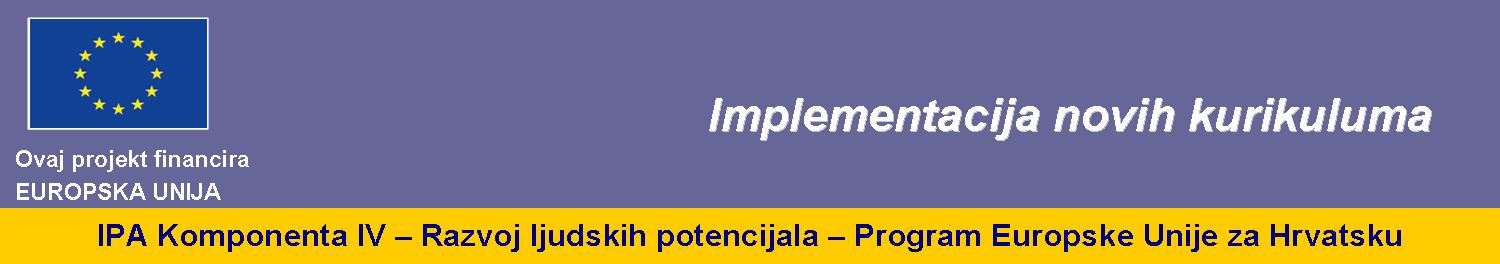 Svrha projekta – izrade novog kurikuluma
analizom sadašnjeg nastavnog plana i programa za zanimanje tehničar za računalstvo ovim projektom izradili smo novi kurikulum koji je:
fleksibilan i relevantan u odnosu na zahtjeve tržišta rada
više orijentiran na praktičan rad učenika
prilagođen interesima učenika
uvođenjem novog kurikuluma u naš obrazovni sustav želimo povećati interes među učenicima za ovaj sektor te u konačnici povećati broj tehničke inteligencije među studentima
projektom smo nastavnicima omogućili stjecanje novih stručnih znanja i novih nastavnih metoda usmjerenih na učenike
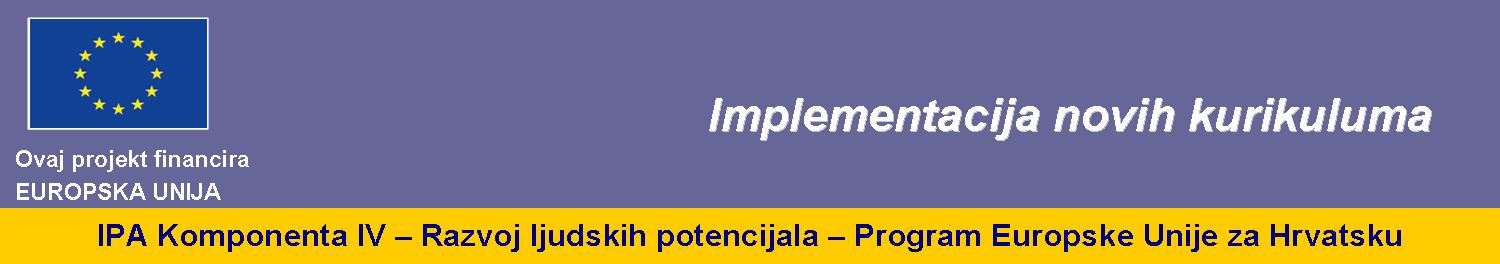 Ciljane grupe i konačni korisnici projekta
srednje strukovne škole - partneri na projektu
nastavnici strukovnih predmeta iz škola - partnera
učenici završnih razreda osnovnih škola
sadašnji i budući učenici strukovnih škola u sektoru računalstva
institucije visokog obrazovanja u regiji
gospodarstvo (posebno iz sektora računalstva) u regiji
ostale strukovne škole u RH, državne institucije
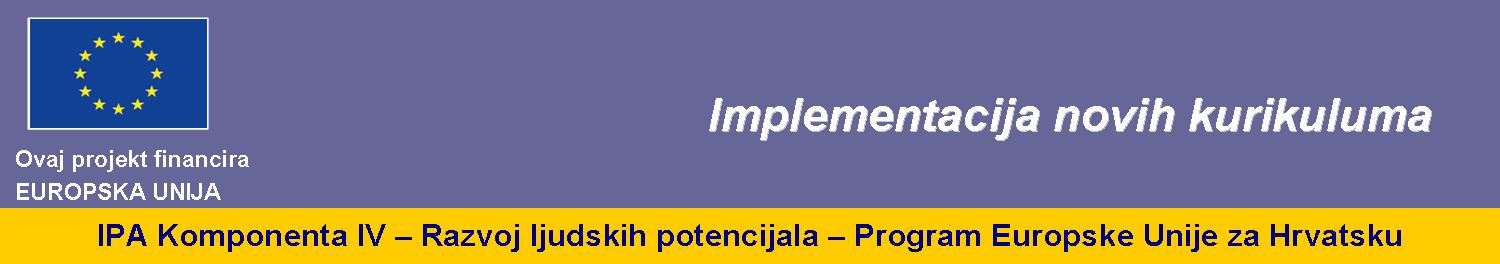 Projektni tim
Dražen Blažeka (TŠČ)	- voditelj projekta
Dragica Vugrin (TŠČ)	- suradnica voditelja projekta
Kristinka Blažeka (TŠČ)	- nastavnica struke
Valerija Poljanec (TŠČ)	- nastavnica struke
Svijetlana Grubišić (BJJ)	- nastavnica struke
Željko Borovec (BJJ)		- nastavnik struke
Zoltan Sep (Ptuj)		- nastavnik struke
David Drofenik (Ptuj)		- nastavnik struke
Elizabeta Vizinger (TŠČ)	- administratorica na projektu
Antonija Karlović (BJJ)	- administratorica na projektu
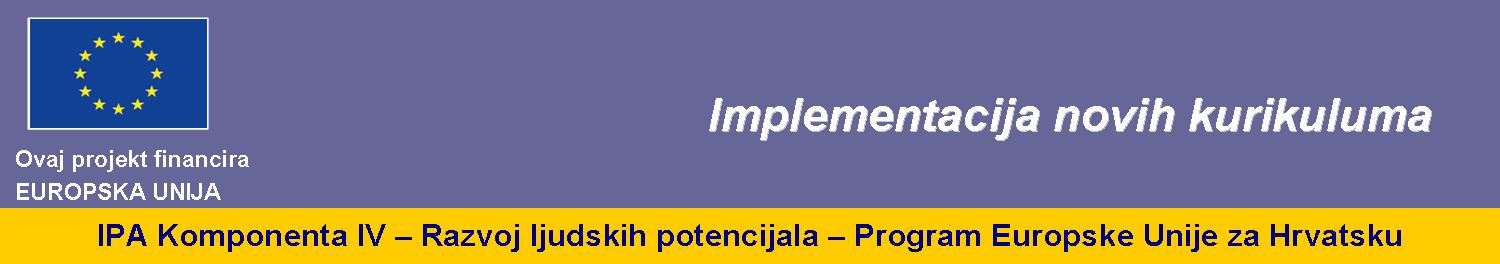 Brojke o projektu - plan
trajanje projekta 27.9.2010. do 26.11.2011. – 14 mjeseci
ukupni proračun projekta	- 135.921,66 EUR
sredstva iz EU fonda		- 114.962,54 EUR (85%)
sufinanciranje korisnika		- 20.959,12 EUR (15%)
TŠČ			- 17.180,50 EUR
SŠ BJJ Zaprešić	- 3.778,62 EUR
isključivo kroz rad nastavnika iz projektnog tima
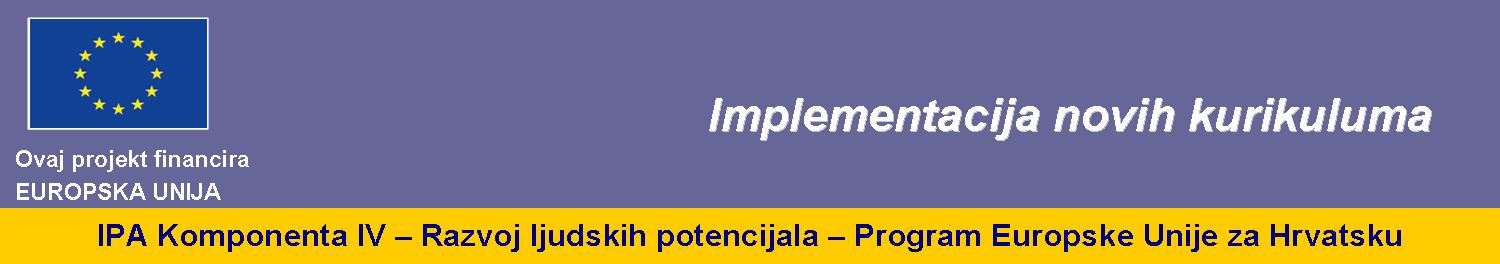 Aktivnosti provedene u projektu
modifikacija postojećeg nastavnog plana i programa tehničara za računalstvo i izrada novog kurikuluma
analiza nastavnog plana, anketiranje poslodavaca, 
okrugli stolovi, 
transfer znanja i primjeri dobre prakse iz Slovenije, 
izrada nacrta novog kurikuluma , probno testiranje, verifikacija
osposobljavanje nastavnika za provedbu novoga kurikuluma
edukacija nastavnog osoblja za:
specijalizirana informatička znanja,
inovativne nastavne metode,
razvijanje poduzetničke kulture kod učenika
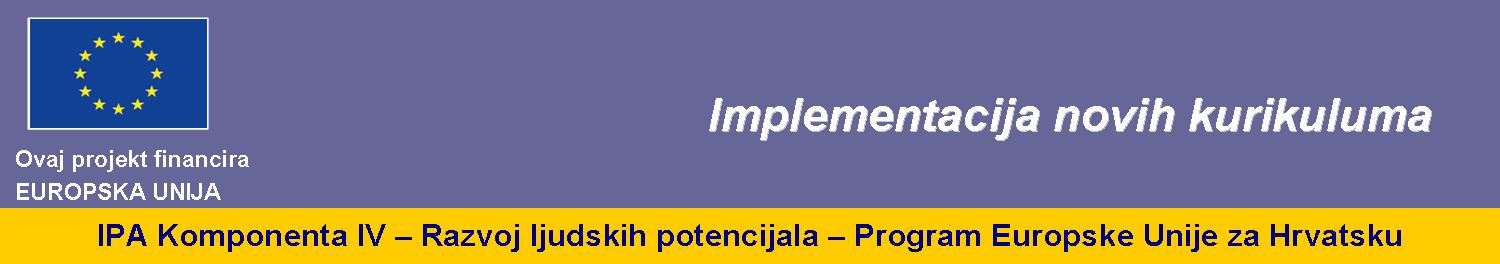 Aktivnosti provedene u projektu
opremanje školskih laboratorija
računalna oprema, 
kamere, roboti, 
umrežavanje učionice, 
programska oprema, 
specijalizirana literatura
širenje informacija o dostupnosti novoga kurikuluma 
otvoreni dani za učenike osnovnih škola, 
promidžba novog kurikuluma i škola, 
izrada i distribucija promotivnog materijala
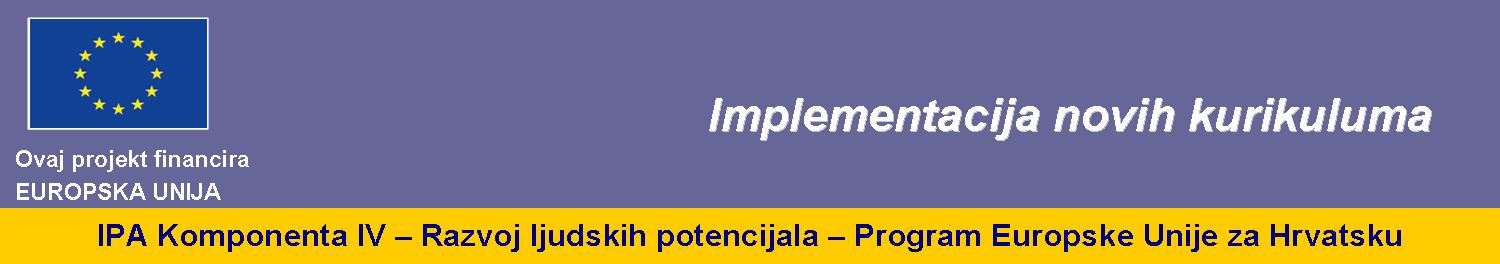 Rezultati provedenih aktivnosti
glavni cilj je realiziran – izrađen je dokument „Izmjene i dopune posebnog stručnog dijela nastavnog plana i programa Tehničar za računarstvo”
 u izradi - suradnja sa TŠRB Zagreb i njihovim partnerima, predstavnicima sektorskog vijeća – izbjegnuto dupliranje poslova i mogućih prijedloga
 na taj način zajednički usklađen dokument dostavljen je nadležnim tijelima (ASOO, sektorsko vijeće, …) na daljnje postupanje
 naša je želja i potreba - uvrštavanje predloženih rješenja u obrazovni sustav RH od školske godine 2012./2013.
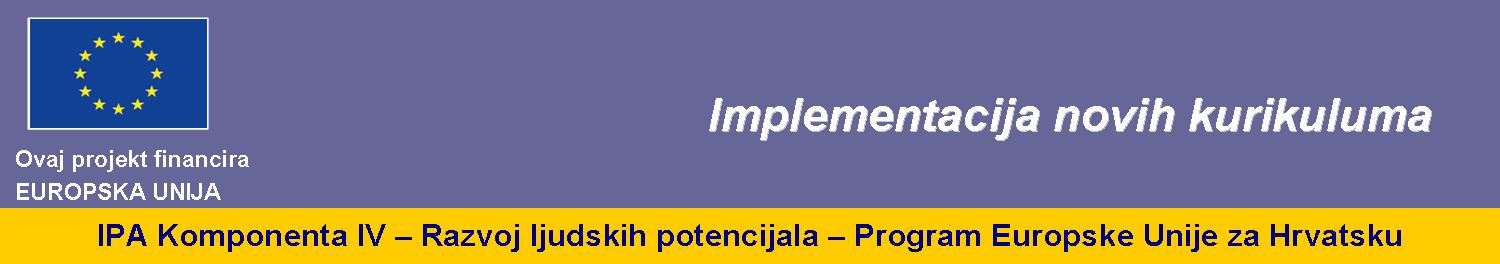 Rezultati provedenih aktivnosti – za škole-partnere
opremljeni su laboratoriji za praktičnu nastavu
dodatno educirani nastavnici strukovnih predmeta (po 10 iz TŠČ i 5 iz BJJ) u 5 modula o novim informacijsko komunikacijskim tehnologijama
dodatno educiranje o novim nastavnim metodama poučavanja
povećan je ugled i konkurentnost škola na tržištu – maksimalna popunjenost predviđenih upisnih mjesta za 1. razred 2011./12.
postavljeni su temelji dugoročne partnerske suradnje među školama
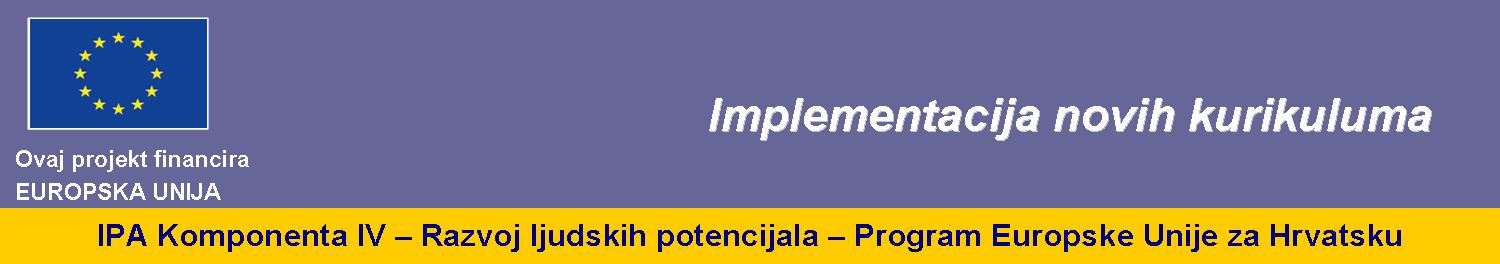 Brojke o projektu - danas
realizirano u projektu	- oko 125.000 EUR (93%)
ljudski resursi (rad tima)		- oko 21.000 EUR 
troškovi prijevoza			- oko 4.000 EUR
oprema škola (računala, kamere, umrežavanje, programska oprema, literatura)	- oko 41.000 EUR
educiranje nastavnika		- oko 27.000 EUR
vidljivost projekta			- oko 25.000 EUR
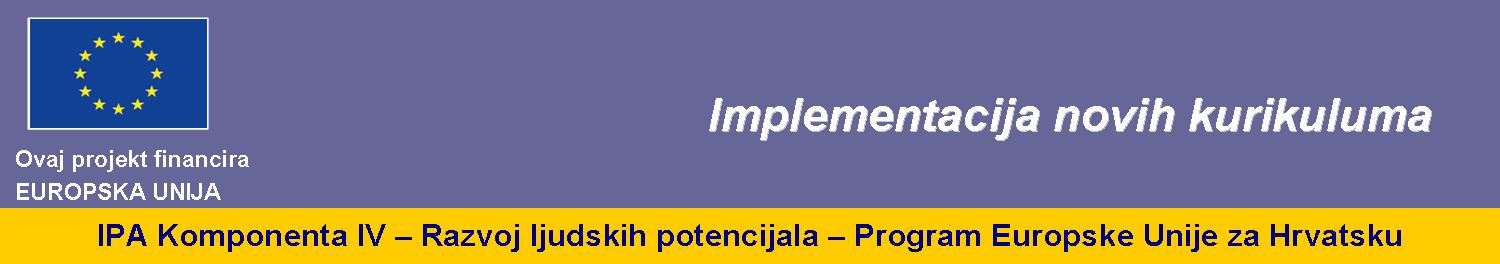 Indikatori uspješnosti - očekivanja
povećani interes za zanimanje tehničar za računalstvo – očekuje se upis ukupno 112 učenika u obje škole iz projekta nakon uvođenja novog kurikuluma
upis na tehničke fakultete 2016. godina – očekuje se porast od 15%
uspješnost zapošljavanja učenika koji su završili strukovne škole ili studenata tehničkih fakulteta 2016. godine povećana za 20% u prvih 6 mjeseci nakon završetka školovanja
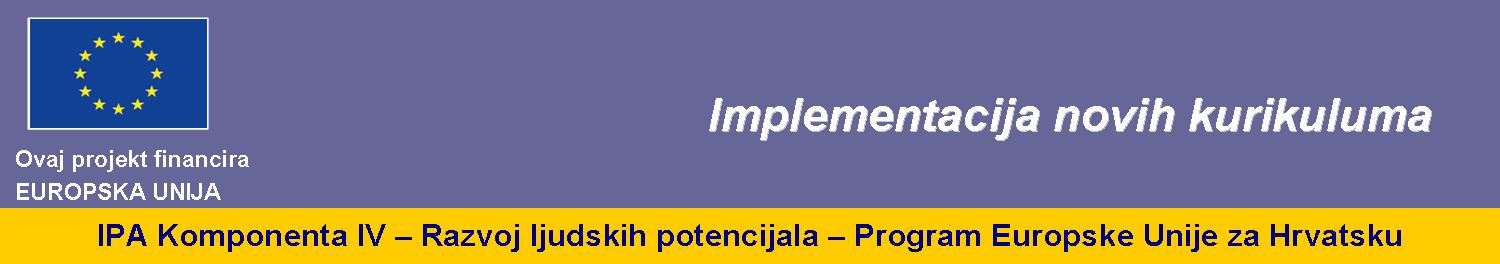 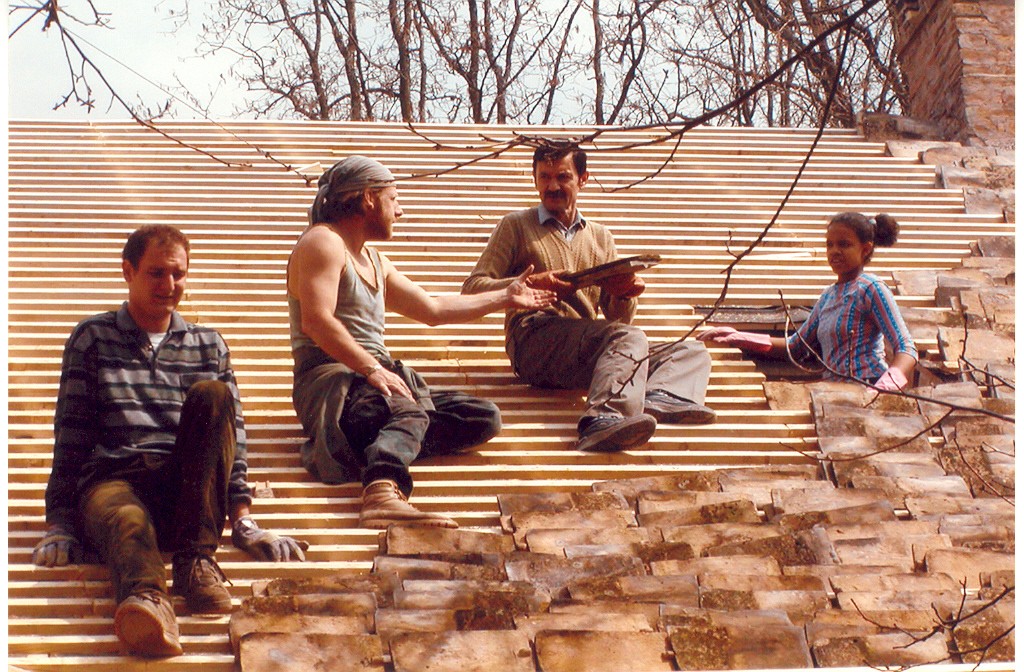 Hvala Vam na suradnji !
“Nitko nikada nije postigao nešto zaista veliko, a da se nije izložio riziku.”                                         Denis Waltley
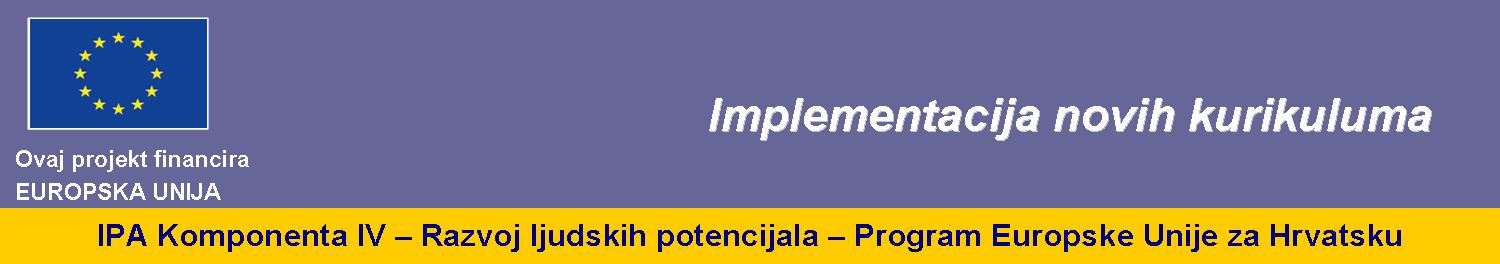 Ova prezentacija izrađena je uz pomoć Europske unije. Sadržaj ove prezentacije isključiva je odgovornost Tehničke škole Čakovec i ni na koji način ne može se smatrati da odražava gledišta Europske unije.
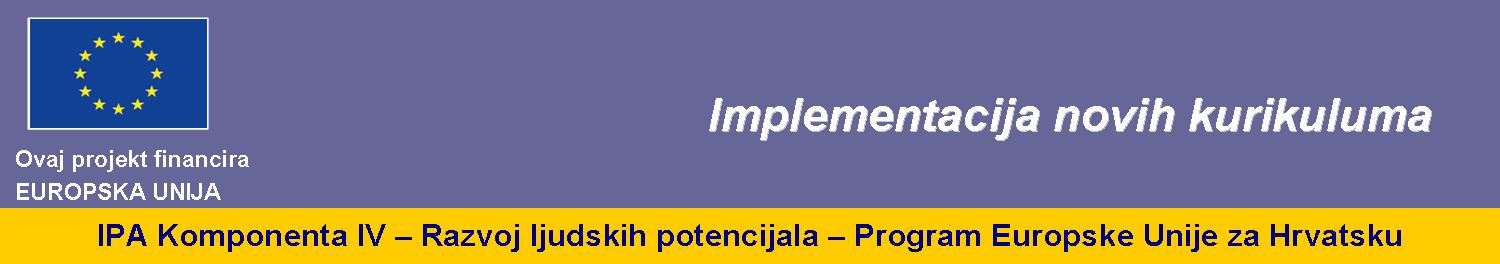 Pitanja… odgovori

Hvala na pažnji